دورة تقييم الاداءأسماء التدريسيين للمرحلة الاولىم . أية هيثم خزعل
قامت دورة تعليمية لمدة بعنوان (ملى استمارة رأي الطالب بالتدريسي) لمدة (7 أيام ) للتدريسين ولكافة المراحل الدراسية للعام الدراسي (2022-2023) من خلال عرض تدريسين لكل مرحلة دراسية يقومون بتدريسها على الطلبة
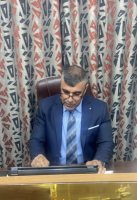 الاسم: أ.د عمر عبد الغفور عبد الحافظ
المادة: كرة السلة
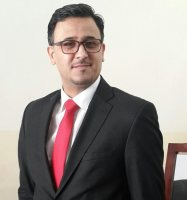 الاسم: أ.م.د محمد مطلك بدر
المادة: كرة السلة
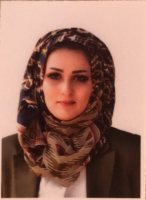 الاسم: م. أية هيثم خزعل
المادة: كرة السلة
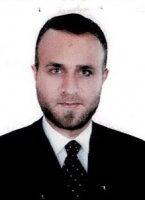 ألاسم: م.م فاضل طارق أمين
المادة: كرة السلة
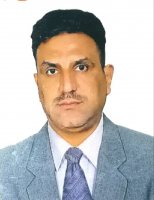 الاسم : أ.م.د أحمد حسن ياس
المادة: تشريح
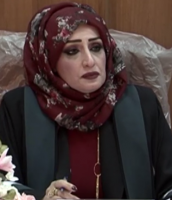 الاسم: م.د زينب  فلاح حسن
المادة: كشافة
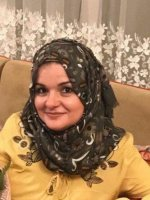 الاسم: م. سها درويش عبد الغفور
المادة: كشافة
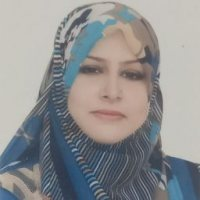 الاسم: م.م رنا ماجد ثابت
المادة: حقوق
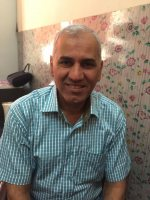 الاسم : أ.د حسن هادي عطية
المادة: كرة القدم
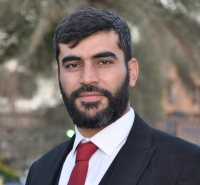 الاسم: م.م عقيل بهجت عباس
المادة: كرة القدم
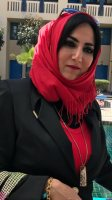 الاسم: أ.د سناء خليل عبيد
المادة: أثقال
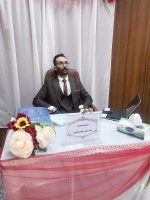 أسم التدريسي: م.د حيدر عي سلمان
المادة: اثقال
B
الاسم: باسم كاظم خلف
المادة: اللغة الانكليزية
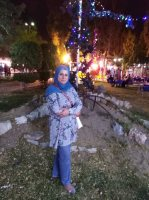 الاسم: م. يسرى ناصر كاظم
المادة: اللغة العربية
D
الاسم: م.د داليا عامر سعدون
المادة: تاريخ
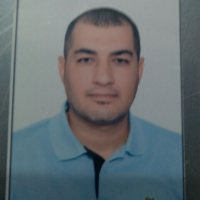 الاسم: م.د عبد الكريم عباس مطلك
المادة: حاسوب
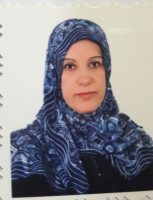 الاسم:أ.د فائزة عبد الجبار
المادة: العاب قوى
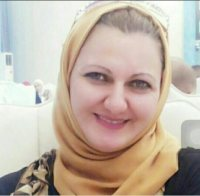 الاسم: أ.م.د زينب حسن فليح
المادة: العاب قوى
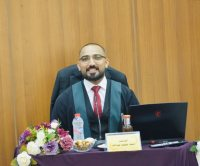 الاسم: م.م أحمد محمد عبدالله
المادة: العاب قوى
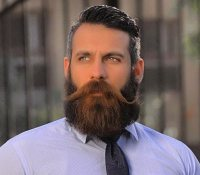 الاسم: م. عمر مزهر مالك
المادة: سباحة
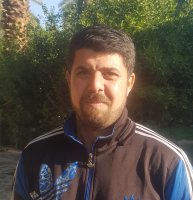 الاسم: م.م علي محمد طالب
المادة: سباحة
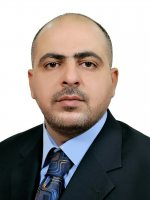 الاسم: أ.م.د وسام صاحب حسن
المادة: سباحة
A
الاسم: أ.د أخلاص حسين دحام
المادة: سباحة
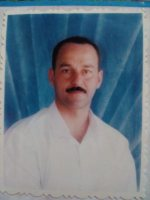 الاسم:أ.م.د حيدر مجيد حميد
المادة: سباحة
D
الاسم: م.د داليا عامر سعدون
المادة: سباحة
وشكرا لأحسن اصغائكم